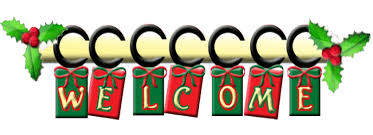 মো. জিয়াউল ইসলাম চৌধুরী
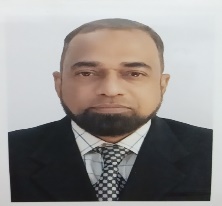 সিনিয়র শিক্ষক, গণিত ও হিসাব সমন্বয়কারী,
   হালিশহর ক্যান্টনমেন্ট পাবলিক স্কুল এন্ড কলেজ
   ইমেল: ziaulislamchy00@gmail.com,  
   ফেইজবুক: Ziaul Islam Chowdhury, 
   ইউটিউব চ্যানেল: Daffodil Mathematica.
   ফোন: 01988-300515,
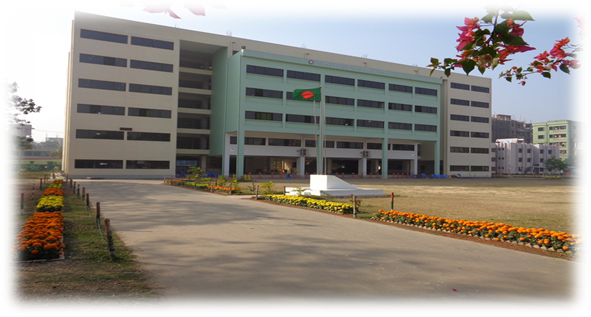 বাস্তব সমস্যা সমাধানে সহসমীকরণ:
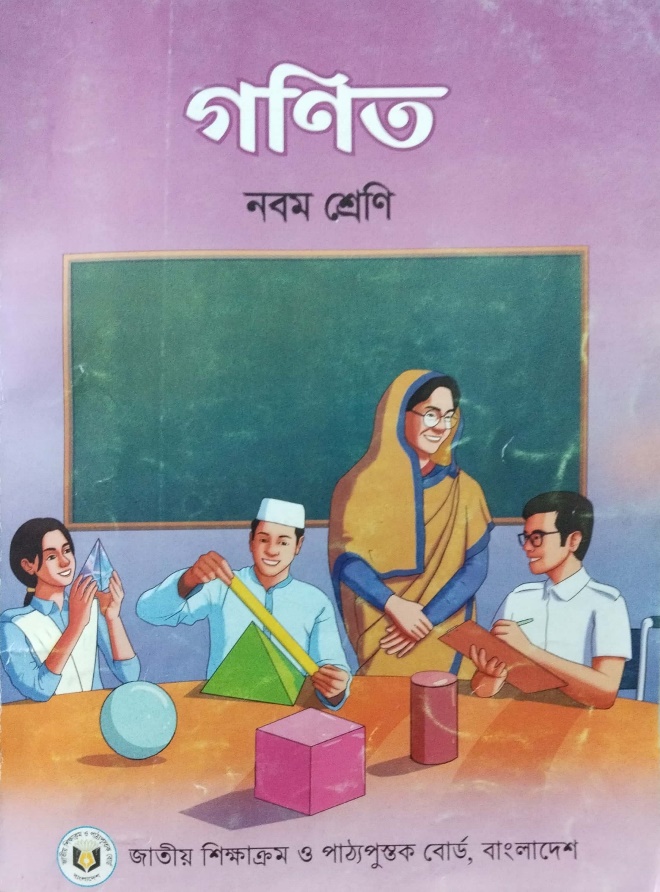 শ্রেণি: নবম 
অভিজ্ঞতা: 05
সময়: 50মিনিট
তারিখ:
নিচের প্রশ্নগুলো দেখি ও উত্তর করি:
1। দিয়াশলাইয়ের 20টি কাঠি দিয়ে কয়টি বর্গ তৈরী করা যাবে?
উত্তর মিলিয়ে দেখি:
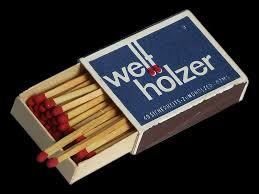 সমীকরণ =
4x = 20
 x = 5
20টি কাঠি
নিচের প্রশ্নগুলো দেখি ও উত্তর করি:
2। লিলি ও তার ভাইয়ের বয়সের অনুপাত 3:4 , দু্ইজনের মোট বয়স 21 বছর হলে লিলির বয়স কত?
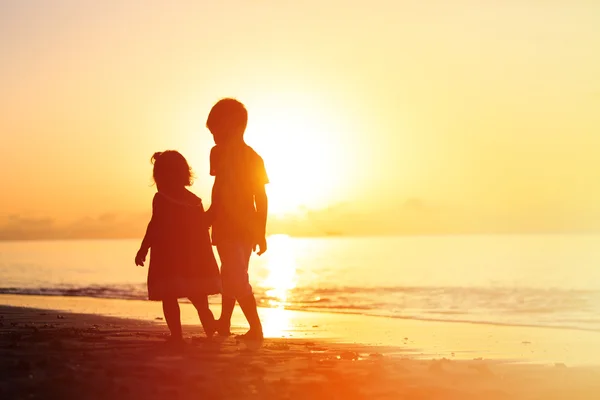 উত্তর মিলিয়ে দেখি:
সমীকরণ =
3x+4x = 21
 বা, 7x = 21
 বা, x = 3
অনুপাত= 
3x : 4x = 21
লিলির বয়স, 3x = 9 বছর
আজকের আলোচনা:
সেশন: 01
দুই চলক বিশিষ্ট সরল সহসমীকরণ গঠন ও সমাধান:
এ আলোচনা শেষে শিক্ষার্থীরা জানতে পারবে------
*
1
2
3
ক) সমীকরণ গঠন করতে পারবে;
খ) সমীকরণের সমাধান যোগ্যতা ব্যাখ্যা করতে পারবে;
গ) সমীকরণের সমাধান আছে কিনা তা নির্ণয় করতে পারবে।
সেতু  দোকান থেকে 18 টাকায় দুটি ইরেজার ও একটি পেন্সিল ক্রয় করে। কোনটির মূল্য কত 
দোকানদার তাকে বলেনি। 
আমরা কোনটির মূল্য কত হতে পারে দেখি।
সমীকরণ: যদি ইরেজারের মূল্য x এবং পেন্সিলের মূল্য y ধরলে আমরা পাই, 
2x+y = 18
একক কাজ:
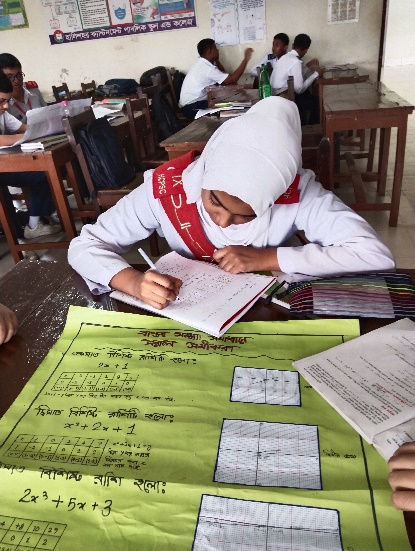 2x+5y = -14
সমীকরণটির একটি সমাধান নির্ণয় কর।
জোড়ায় কাজ:
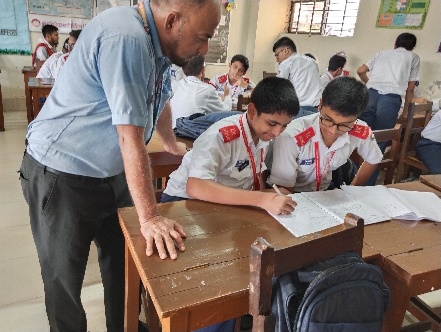 x+2y = 24
সমীকরণটির 4টি সমাধান নির্ণয় করি:
গ্রাফের সাহায্যে সমাধান নির্ণয়:
x+2y = 24 এবং 2x+y = 18
সমীকরণদুটির সমাধান গ্রাফের সাহায্যে নির্ণয় করি:
y
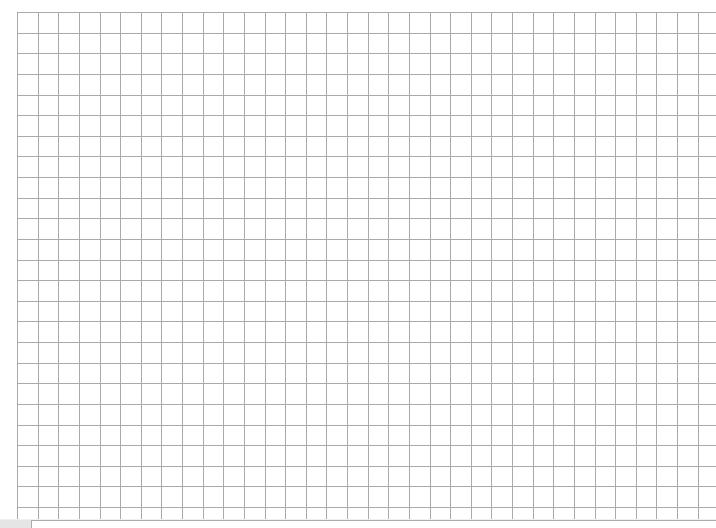 Y অক্ষে 1 বর্গ= 1 একক ধরে
20
x অক্ষে 5 বর্গ= 1 একক ধরে
1,16
2,14
15
3,12
1,1.5
2,11
3,10.5
4,10
10
5
ঊভয় সমীকরণের ছেদ বিন্দুর স্থানাঙ্ক= (4,10)
x
0,0
5
4
2
3
1
গ্রাফের সাহায্যে সমাধান নির্ণয়:
x+2y = 24 এবং 2x+y = 18
সমীকরণদুটির লেখচিত্র যে বিন্দুতে মিলিত হয়েছে, সেটিই হলো সমীকরণ দুটির সমাধান।
জানা আছে ?
সরল সমীকরণ: 
কোনো সমীকরণের চলকের সর্বোচ্চ ঘাত 1 হলে সমীকরণটিকে সরল সমীকরণ বলে।
যেমন: x-y = 2 এবং x+y = 8 দুটি সরল সমীকরণ। এবং xy+x+y = 8 সমীকরণটি সরল 
সমীকরণ নয়। কারণ xy এর ঘাত 1+1= 2।
সহসমীকরণ: 
একাধিক সমীকরণের সবগুলো চলক অভিন্ন হলে তাদেরকে পরষ্পরের সহসমীকরণ বলে।
যেমন: x+y = 3 , x-y = 1 সহসমীকরণ 
এবং 3x+3y+4z = 5, x+2y+3z = 10, x+y-z=7 সহসমীকরণ নয়।
সরল সহসমীকরণ: 
সহসমীকরণের প্রতিটি সমীকরণেই চলকগুলোর সবোচ্চ ঘাত 1 হলে উক্ত সমীকরণগুলোকে 
পরষ্পরের সরল সহসমীকরণ বলে।
যেমন:  x-y = -2, 2x+3y = 5 সরল সহসমীকরণ ।
দলগত কাজ:
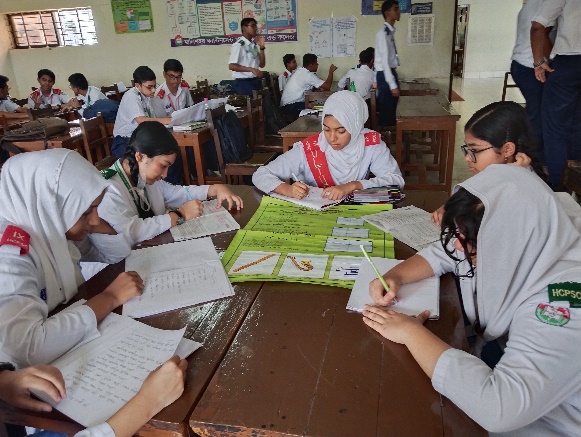 2x+3y = 28 এবং 4x+6y = 56
সমীকরণদুটির সমাধান নির্ণয় কর।
মূল্যায়ন ও ফিডব্যাক:
Home work:
2x+3y = 28 এবং 4x+6y = 56
সমীকরণদুটির সমাধান নির্ণয় কর।
( যাদের সমাধান হয় নি)
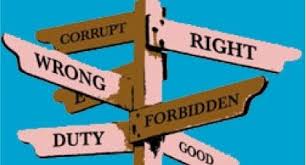 Today’s Moral tips:
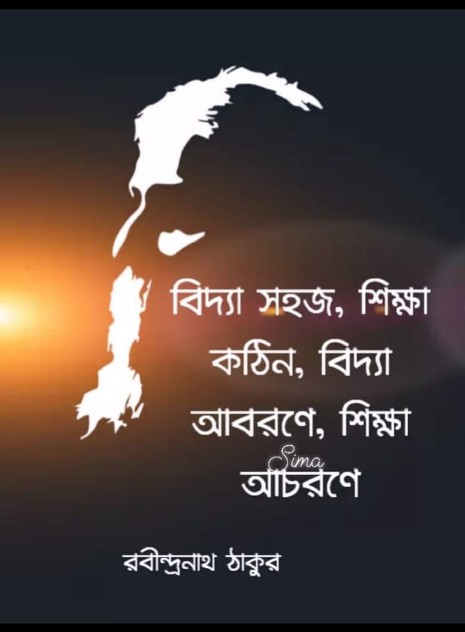 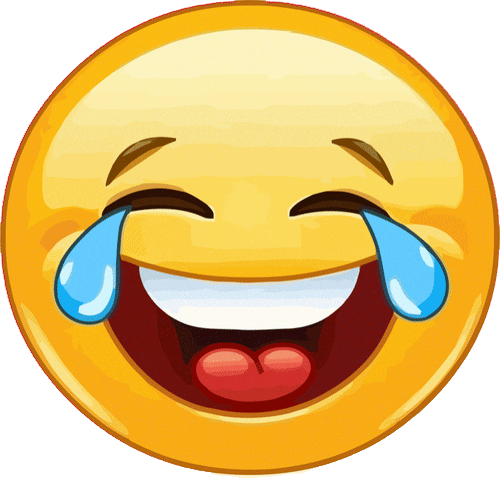 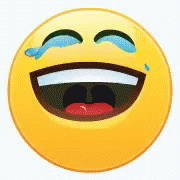 Today’s funs :
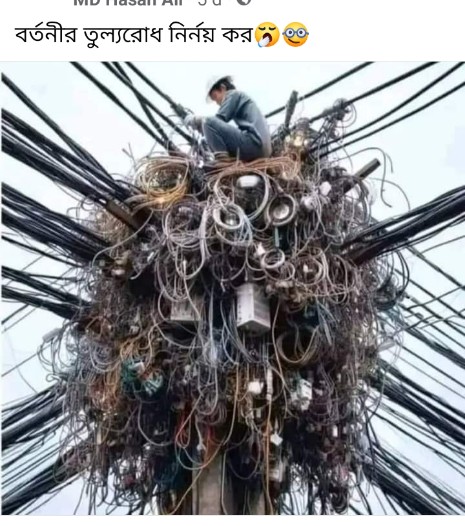 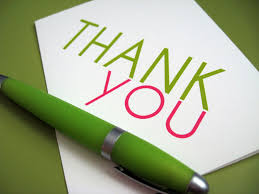